证道
神与我们同在
证道：陈永安 牧师
经文：太 1:18-25
[Speaker Notes: 请注意修改证道题目和讲员
标题为42正文字体66。]
神与我们同在
经文：太1:18-25
[Speaker Notes: 讲道内容可在周五晚上或周六早上从同工处获得。
请尽量在周六14点之前将讲道内容更新。
牧师提供的讲道大纲是繁体字的，请尽量转换成简体字。推荐网站：http://www.hao123.com/haoserver/jianfanzh.htm
正文内容是由牧师逐项播放的，请为每项内容加入动画。
请保持正文对齐，标题为36，字体34。]
1. 引言
亲爱的弟兄姐妹，愿你们平安。
互道平安。
不容易的一年⋯⋯
[Speaker Notes: 讲道内容可在周五晚上或周六早上从同工处获得。
请尽量在周六14点之前将讲道内容更新。
牧师提供的讲道大纲是繁体字的，请尽量转换成简体字。推荐网站：http://www.hao123.com/haoserver/jianfanzh.htm
正文内容是由牧师逐项播放的，请为每项内容加入动画。
请保持正文对齐，标题为36，字体34。]
2. 义人的抉择
马利亚已经许配了约瑟，但在还没有迎娶的时候，马利亚就从圣灵怀了孕。
[Speaker Notes: 讲道内容可在周五晚上或周六早上从同工处获得。
请尽量在周六14点之前将讲道内容更新。
牧师提供的讲道大纲是繁体字的，请尽量转换成简体字。推荐网站：http://www.hao123.com/haoserver/jianfanzh.htm
正文内容是由牧师逐项播放的，请为每项内容加入动画。
请保持正文对齐，标题为36，字体34。]
2. 义人的抉择
天使报信（路1:26-38）
马利亚去探访伊利莎白⋯⋯（路1:39-45）
约瑟知道了，自己去想办法⋯⋯
[Speaker Notes: 讲道内容可在周五晚上或周六早上从同工处获得。
请尽量在周六14点之前将讲道内容更新。
牧师提供的讲道大纲是繁体字的，请尽量转换成简体字。推荐网站：http://www.hao123.com/haoserver/jianfanzh.htm
正文内容是由牧师逐项播放的，请为每项内容加入动画。
请保持正文对齐，标题为36，字体34。]
2. 义人的抉择
约瑟已经想好办法了，就是暗暗的休了她⋯⋯
“人若娶妻以后，见她有什么不合理的事，不喜悦她，就可以写休书交在她手中，打发她离开夫家。”（申24:1）
[Speaker Notes: 讲道内容可在周五晚上或周六早上从同工处获得。
请尽量在周六14点之前将讲道内容更新。
牧师提供的讲道大纲是繁体字的，请尽量转换成简体字。推荐网站：http://www.hao123.com/haoserver/jianfanzh.htm
正文内容是由牧师逐项播放的，请为每项内容加入动画。
请保持正文对齐，标题为36，字体34。]
2. 义人的抉择
公开去休妻，对约瑟来说是最好的选择，因为可以明明地说错不在自己⋯
暗暗地休妻，别人也会知道，但没有公开地说明理由，大家就会在背后猜想原因，便对约瑟不利。
[Speaker Notes: 讲道内容可在周五晚上或周六早上从同工处获得。
请尽量在周六14点之前将讲道内容更新。
牧师提供的讲道大纲是繁体字的，请尽量转换成简体字。推荐网站：http://www.hao123.com/haoserver/jianfanzh.htm
正文内容是由牧师逐项播放的，请为每项内容加入动画。
请保持正文对齐，标题为36，字体34。]
2. 义人的抉择
圣经说约瑟是个“义人”。
中文圣经搜寻“义人”，得到196个结果，大多是对“义人”的描述、作为及神的审判，能被称为“义人”的却不多。
[Speaker Notes: 讲道内容可在周五晚上或周六早上从同工处获得。
请尽量在周六14点之前将讲道内容更新。
牧师提供的讲道大纲是繁体字的，请尽量转换成简体字。推荐网站：http://www.hao123.com/haoserver/jianfanzh.htm
正文内容是由牧师逐项播放的，请为每项内容加入动画。
请保持正文对齐，标题为36，字体34。]
2. 义人的抉择
谁是义人呢？
那就是遵行神诫命的人，他们立志行在神喜悦的路上。
挪亚：“挪亚是个义人，在当时的世代是个完全人。挪亚与神同行。”（创6：9）
亚伯拉罕：“亚伯兰信耶和华，耶和华就以此为他的义。”（创15：6）
约伯，神这样对撒但说：“你曾用心察看我的仆人约伯没有？地上再没有人像他完全正直，敬畏神，远离恶事。”（伯1:8）
[Speaker Notes: 讲道内容可在周五晚上或周六早上从同工处获得。
请尽量在周六14点之前将讲道内容更新。
牧师提供的讲道大纲是繁体字的，请尽量转换成简体字。推荐网站：http://www.hao123.com/haoserver/jianfanzh.htm
正文内容是由牧师逐项播放的，请为每项内容加入动画。
请保持正文对齐，标题为36，字体34。]
2. 义人的抉择
约瑟所重视的不是“义人”的名声，而是在神的面前有没有遵行神的诫命，立志行在神喜悦的路上。
约瑟所看重的是他人的好处，而不求自己的益处。
约瑟这个抉择的原则，示范，怎样是爱？就是寻求他人的利益，而不是单看自己的益处，爱就是愿意吃亏。
[Speaker Notes: 讲道内容可在周五晚上或周六早上从同工处获得。
请尽量在周六14点之前将讲道内容更新。
牧师提供的讲道大纲是繁体字的，请尽量转换成简体字。推荐网站：http://www.hao123.com/haoserver/jianfanzh.htm
正文内容是由牧师逐项播放的，请为每项内容加入动画。
请保持正文对齐，标题为36，字体34。]
2. 义人的抉择
想起一首诗的其中一句，“润物细无声”，唐代诗人杜甫的《春夜喜雨》： 
好雨知时节，当春乃发生。
随风潜入夜，润物细无声。
野径云具黑，江船火独明。
晓看红湿处，花重锦官城。
[Speaker Notes: 讲道内容可在周五晚上或周六早上从同工处获得。
请尽量在周六14点之前将讲道内容更新。
牧师提供的讲道大纲是繁体字的，请尽量转换成简体字。推荐网站：http://www.hao123.com/haoserver/jianfanzh.htm
正文内容是由牧师逐项播放的，请为每项内容加入动画。
请保持正文对齐，标题为36，字体34。]
2. 义人的抉择
在神面前的事奉也是这样⋯
“无言的爱”就是在适当的时间，做适当的事情，可能人们看不见，但神却已经看见。
神这样对撒但说：“你曾用心察看我的仆人约伯没有？地上再没有人像他完全正直，敬畏神，远离恶事。”（伯1:8）
神已经察看我们，评价我们。
[Speaker Notes: 讲道内容可在周五晚上或周六早上从同工处获得。
请尽量在周六14点之前将讲道内容更新。
牧师提供的讲道大纲是繁体字的，请尽量转换成简体字。推荐网站：http://www.hao123.com/haoserver/jianfanzh.htm
正文内容是由牧师逐项播放的，请为每项内容加入动画。
请保持正文对齐，标题为36，字体34。]
3. 神所安排的隐性课程
神的心意是要约瑟将马利亚娶过来，约瑟要帮助马利亚把孩子生出来。
遵行神的旨意，我们不用看环境，不用看旁人，也不用以什么利益考虑，只需要听命、遵行，就可以了。
[Speaker Notes: 讲道内容可在周五晚上或周六早上从同工处获得。
请尽量在周六14点之前将讲道内容更新。
牧师提供的讲道大纲是繁体字的，请尽量转换成简体字。推荐网站：http://www.hao123.com/haoserver/jianfanzh.htm
正文内容是由牧师逐项播放的，请为每项内容加入动画。
请保持正文对齐，标题为36，字体34。]
3. 神所安排的隐性课程
义人在世人眼中，都是有问题的人，因为仰望神，不以世人的眼光看问题：
挪亚在干地上建方舟；
亚伯拉罕信神应许，年老生子，却甘愿献上儿子为祭；
约伯完全正直，敬畏神，远离恶事，结果却突然间所有不幸都发生了。
约瑟得到主的使者的吩咐，就把妻子娶过来，等她生儿子，给他起名叫耶稣。
遵行神的吩咐，就是不按自己的意思，只按神的意思去生活。
[Speaker Notes: 讲道内容可在周五晚上或周六早上从同工处获得。
请尽量在周六14点之前将讲道内容更新。
牧师提供的讲道大纲是繁体字的，请尽量转换成简体字。推荐网站：http://www.hao123.com/haoserver/jianfanzh.htm
正文内容是由牧师逐项播放的，请为每项内容加入动画。
请保持正文对齐，标题为36，字体34。]
3. 神所安排的隐性课程
推荐了两位神学生读神学⋯⋯
隐性课程(Hidden Curriculum)。定义：指学生在学校情景中无意识地获得经验、价值观、理想等意识形态内容和文化影响。也可以说是学校情境中以间接的内隐的方式呈现的课程。具有非预期性、潜在性、多样性、不易觉察性。
[Speaker Notes: 讲道内容可在周五晚上或周六早上从同工处获得。
请尽量在周六14点之前将讲道内容更新。
牧师提供的讲道大纲是繁体字的，请尽量转换成简体字。推荐网站：http://www.hao123.com/haoserver/jianfanzh.htm
正文内容是由牧师逐项播放的，请为每项内容加入动画。
请保持正文对齐，标题为36，字体34。]
3. 神所安排的隐性课程
神在我们的生命中，也放下了各种隐性课程(Hidden Curriculum)⋯⋯
你觉得这一切都没有道理，但却是有神的安排和计划，实在是人所不能想像的，也不像人的计划。
[Speaker Notes: 讲道内容可在周五晚上或周六早上从同工处获得。
请尽量在周六14点之前将讲道内容更新。
牧师提供的讲道大纲是繁体字的，请尽量转换成简体字。推荐网站：http://www.hao123.com/haoserver/jianfanzh.htm
正文内容是由牧师逐项播放的，请为每项内容加入动画。
请保持正文对齐，标题为36，字体34。]
4. 以马内利，神与我们同在
天使在约瑟的梦中，解释所怀的孕是从圣灵来的，将生的儿子要起名叫耶稣，希伯来文是“约书亚”，意思是“耶和华已拯救”。
那是第二次应验了以赛亚先知的话，“必有童女怀孕生子；人要称他的名为以马内利。（以马内利翻出来就是“神与我们同在”。）”（赛7:14，太1:23）
[Speaker Notes: 讲道内容可在周五晚上或周六早上从同工处获得。
请尽量在周六14点之前将讲道内容更新。
牧师提供的讲道大纲是繁体字的，请尽量转换成简体字。推荐网站：http://www.hao123.com/haoserver/jianfanzh.htm
正文内容是由牧师逐项播放的，请为每项内容加入动画。
请保持正文对齐，标题为36，字体34。]
4. 以马内利，神与我们同在
面对未知的未来，有什么比“神与我们同在”来得更大的安慰呢？
但天使在约瑟的梦中所说的话，约瑟的理解，和我们今天的理解，会否不一样呢？
约瑟想到的，以赛亚书第7-8章的历史。也在王下16；代下28记载。
[Speaker Notes: 讲道内容可在周五晚上或周六早上从同工处获得。
请尽量在周六14点之前将讲道内容更新。
牧师提供的讲道大纲是繁体字的，请尽量转换成简体字。推荐网站：http://www.hao123.com/haoserver/jianfanzh.htm
正文内容是由牧师逐项播放的，请为每项内容加入动画。
请保持正文对齐，标题为36，字体34。]
4. 以马内利，神与我们同在
在公元前735-734年间的处境。
亞述
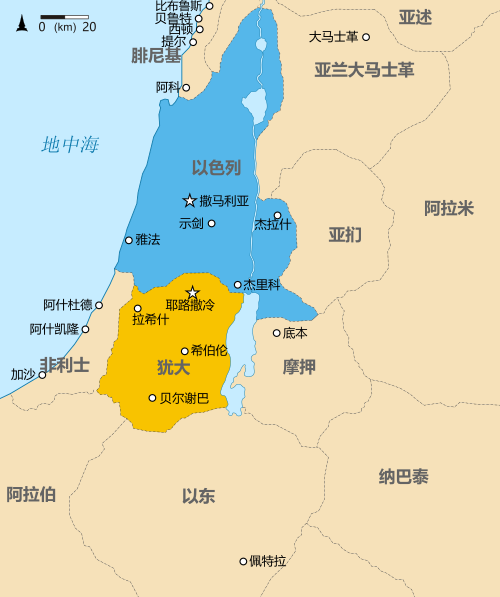 亞蘭
联
合
阵
线
？
以色列
犹大
[Speaker Notes: 讲道内容可在周五晚上或周六早上从同工处获得。
请尽量在周六14点之前将讲道内容更新。
牧师提供的讲道大纲是繁体字的，请尽量转换成简体字。推荐网站：http://www.hao123.com/haoserver/jianfanzh.htm
正文内容是由牧师逐项播放的，请为每项内容加入动画。
请保持正文对齐，标题为36，字体34。]
4. 以马内利，神与我们同在
以赛亚得到耶和华的话，预言敌人（以色列王及亚兰王）的计谋必定失败，在赛7:10-16，“10耶和华又晓谕亚哈斯说：11“你向耶和华－你的神求一个兆头……，主自己要给你们一个兆头，必有童女怀孕生子，给他起名叫以马内利。15到他晓得弃恶择善的时候，他必吃奶油与蜂蜜。16因为在这孩子还不晓得弃恶择善之先，你所憎恶的那二王之地必致见弃。”
[Speaker Notes: 讲道内容可在周五晚上或周六早上从同工处获得。
请尽量在周六14点之前将讲道内容更新。
牧师提供的讲道大纲是繁体字的，请尽量转换成简体字。推荐网站：http://www.hao123.com/haoserver/jianfanzh.htm
正文内容是由牧师逐项播放的，请为每项内容加入动画。
请保持正文对齐，标题为36，字体34。]
4. 以马内利，神与我们同在
公元前733及732年，打败了亚兰和以色列
亞述
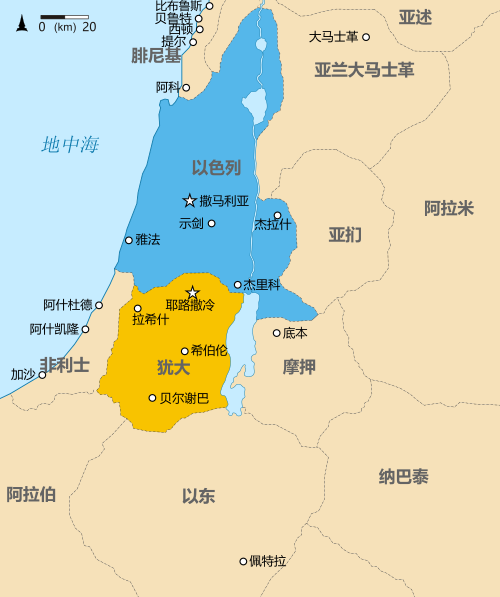 亞蘭
以色列
犹大
亚述的附庸国
[Speaker Notes: 讲道内容可在周五晚上或周六早上从同工处获得。
请尽量在周六14点之前将讲道内容更新。
牧师提供的讲道大纲是繁体字的，请尽量转换成简体字。推荐网站：http://www.hao123.com/haoserver/jianfanzh.htm
正文内容是由牧师逐项播放的，请为每项内容加入动画。
请保持正文对齐，标题为36，字体34。]
4. 以马内利，神与我们同在
亚哈斯不寻求“以马内利”的兆头，不等候耶和华的拯救，离弃了神的同在，神便给另一个兆头。
在以赛亚书8:3-4，“3我－以赛亚与妻子同室；她怀孕生子，耶和华就对我说：“给他起名叫 玛黑珥‧沙拉勒‧哈施‧罢斯（意思是“掳掠速临”、“抢夺快到”）；4因为在这小孩子不晓得叫父叫母之先，大马士革的财宝和撒马利亚的掳物必在亚述王面前搬了去。”
[Speaker Notes: 讲道内容可在周五晚上或周六早上从同工处获得。
请尽量在周六14点之前将讲道内容更新。
牧师提供的讲道大纲是繁体字的，请尽量转换成简体字。推荐网站：http://www.hao123.com/haoserver/jianfanzh.htm
正文内容是由牧师逐项播放的，请为每项内容加入动画。
请保持正文对齐，标题为36，字体34。]
4. 以马内利，神与我们同在
不寻求“以马内利”神的同在，神就离开了犹大，转而“神与亚述同在”。	在赛8:5-10，亚述王快来了“5耶和华又晓谕我说：6“这百姓既厌弃西罗亚缓流的水，喜悦利汛和利玛利的儿子；7因此，主必使大河翻腾的水猛然冲来，就是亚述王和他所有的威势，必漫过一切的水道，涨过两岸；8必冲入犹大，涨溢泛滥，直到颈项。以马内利啊，他展开翅膀，遍满你的地。”
	
9列国的人民哪，任凭你们喧嚷，终必破坏；远方的众人哪，当侧耳而听！
任凭你们束起腰来，终必破坏；你们束起腰来，终必破坏。
10任凭你们同谋，终归无有；任凭你们言定，终不成立；
因为神与我们同在。”
[Speaker Notes: 讲道内容可在周五晚上或周六早上从同工处获得。
请尽量在周六14点之前将讲道内容更新。
牧师提供的讲道大纲是繁体字的，请尽量转换成简体字。推荐网站：http://www.hao123.com/haoserver/jianfanzh.htm
正文内容是由牧师逐项播放的，请为每项内容加入动画。
请保持正文对齐，标题为36，字体34。]
4. 以马内利，神与我们同在
约瑟在梦中，听到天使说：“必有童女怀孕生子；人要称他的名为以马内利。”
那不是一个美梦，那是一个恶梦，约瑟怎敢跟神讨价还价。
[Speaker Notes: 讲道内容可在周五晚上或周六早上从同工处获得。
请尽量在周六14点之前将讲道内容更新。
牧师提供的讲道大纲是繁体字的，请尽量转换成简体字。推荐网站：http://www.hao123.com/haoserver/jianfanzh.htm
正文内容是由牧师逐项播放的，请为每项内容加入动画。
请保持正文对齐，标题为36，字体34。]
4. 以马内利，神与我们同在
使徒保罗说：“6体贴肉体的，就是死；体贴圣灵的，乃是生命、平安。7原来体贴肉体的，就是与神为仇；因为不服神的律法，也是不能服，8而且属肉体的人不能得神的喜欢。9如果神的灵住在你们心里，你们就不属肉体，乃属圣灵了。人若没有基督的灵，就不是属基督的。”（罗8:6-9）
[Speaker Notes: 讲道内容可在周五晚上或周六早上从同工处获得。
请尽量在周六14点之前将讲道内容更新。
牧师提供的讲道大纲是繁体字的，请尽量转换成简体字。推荐网站：http://www.hao123.com/haoserver/jianfanzh.htm
正文内容是由牧师逐项播放的，请为每项内容加入动画。
请保持正文对齐，标题为36，字体34。]
5. 总结
但愿以马内利，神与我们同在，
这是我们正要寻求的。
我们不是要寻求人的帮助，
而是寻求神的帮助，等候仰望神。
在任何的环境，处境底下，寻求与神同在。
[Speaker Notes: 讲道内容可在周五晚上或周六早上从同工处获得。
请尽量在周六14点之前将讲道内容更新。
牧师提供的讲道大纲是繁体字的，请尽量转换成简体字。推荐网站：http://www.hao123.com/haoserver/jianfanzh.htm
正文内容是由牧师逐项播放的，请为每项内容加入动画。
请保持正文对齐，标题为36，字体34。]
5. 总结
虽然感到困难重重，但我们看到神的恩典，愿意寻求从神而来的帮助，神与我们同在。
以基督为主，服侍主，在工作中寻求神的同在；在家庭中寻求神的同在；在教会的生活中寻求神的同在；在那里都要寻求以马内利，寻求与神同在。
[Speaker Notes: 讲道内容可在周五晚上或周六早上从同工处获得。
请尽量在周六14点之前将讲道内容更新。
牧师提供的讲道大纲是繁体字的，请尽量转换成简体字。推荐网站：http://www.hao123.com/haoserver/jianfanzh.htm
正文内容是由牧师逐项播放的，请为每项内容加入动画。
请保持正文对齐，标题为36，字体34。]
5. 总结
【主啊，我们离开崇拜之场地】诗集：颂主圣诗，225
主啊，我们离开崇拜之场地，蒙召活在祸福无常世界里，甘愿与你众百姓合为一体，求主赐勇气，求主赐勇气。
生活压力交织成一片紧张，各样要求都要我们去满足，现代都市更要我们多去爱，求主赐喜乐，求主赐喜乐。
开我眼睛找事奉你的机会，叫我儆醒宁静随时被侵扰，叫我预备沉着应变有智慧，求主赐见识，求主赐见识。
除去我们那苟且因循生活，加给我们和睦容人的心灵，与主教会一同受死同复活，主万世永活，主万世永活。
[Speaker Notes: 讲道内容可在周五晚上或周六早上从同工处获得。
请尽量在周六14点之前将讲道内容更新。
牧师提供的讲道大纲是繁体字的，请尽量转换成简体字。推荐网站：http://www.hao123.com/haoserver/jianfanzh.htm
正文内容是由牧师逐项播放的，请为每项内容加入动画。
请保持正文对齐，标题为36，字体34。]